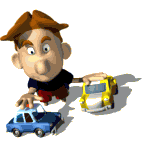 Профориентационная работа в объединении «Начальное техническое моделирование»
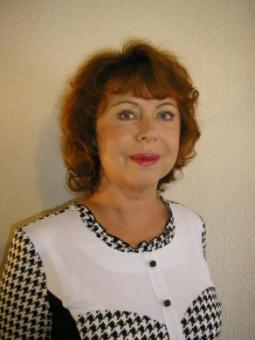 Яковлева Галина Павловна, педагог дополнительного образования



г.Междуреченск
Профориентационная работа с обучающимися начального звена
Этапы профессиональной ориентации:

Первый – эмоционально-образный, характерный для детей старшего дошкольного возраста
 
Второй (1 -4 кл.) – пропедевтический. На этом этапе происходит формирование у младших школьников любви  и добросовестного отношения к труду, понимания роли труда в жизни человека и общества; развитие интереса к профессии.

Третий (5-7 кл.) поисково-зондирующий. На этом этапе происходит формирование у подростков профессиональной направленности; осознание своих интересов, способностей, общественных ценностей, связанных с выбором профессии .

Четвертый (8-9 кл.) – профильная ориентация – период развития у молодых людей профессионального самосознания.


Пятый (10-11 кл.) – период проектирования после школьного образования профессионального маршрута.

Шестой (учащиеся студенты учебных заведений профобразования) – вхождение в профессиональную деятельность, период углубленной подготовки к ней.
 
Седьмой – развитие профессионала в процессе самого труда, когда он одновременно не только повышает свою квалификацию, но и расширяет сферу своей деятельности и осваивает новые специальности.
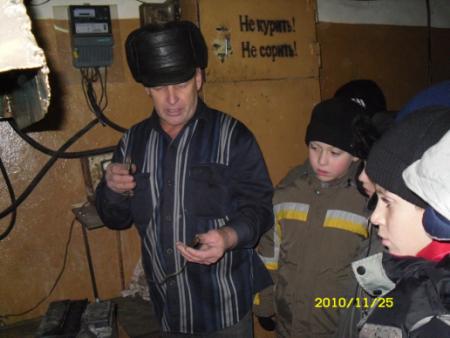 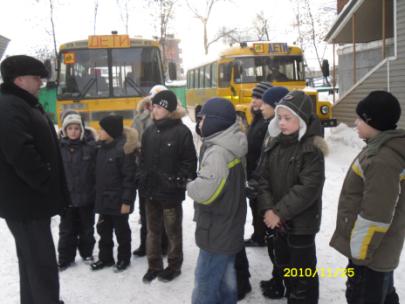 На экскурсии на автотранспортном предприятии
Знакомство с профессией диспетчера
Основные направления работы по профориентации школьниковИнформационно -просветительское
Информационно -просветительское
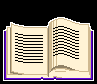 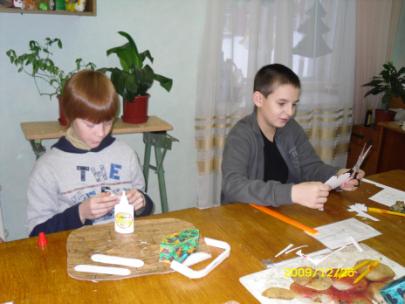 На экскурсии в архитектурном отделе города Междуреченска
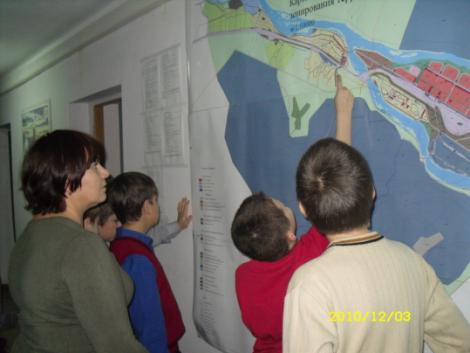 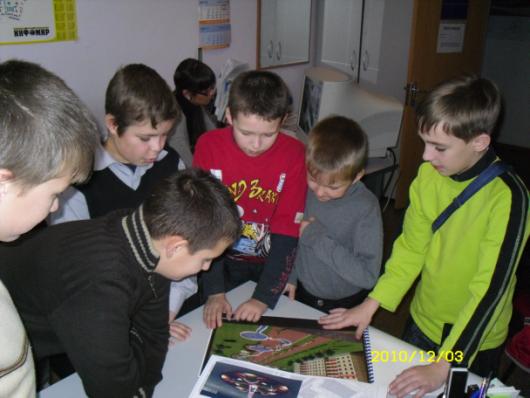 Сотрудничество с «РОСТО» позволяет обеспечить  формирование у младших школьников любви  и добросовестного отношения к труду, понимания роли труда в жизни человека и общества; развитие интереса к профессии
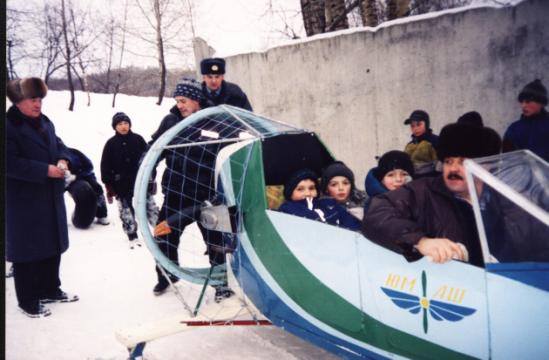 На выставке «Ярмарка возможностей»
Выставка посвящённая Единому дню технического творчества
Выставка посвящённая Дню города
Демонстрируем свои модели…
Обучающее (или формирующее)направлениеТрудовая деятельность
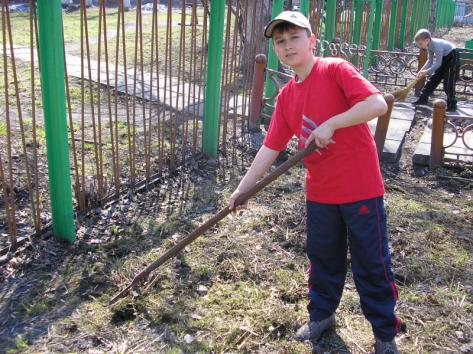 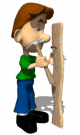 Работаем на участке детского сада
Вот какую кучу собрали…
Игровая деятельность
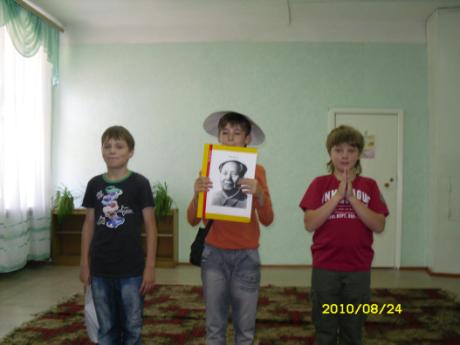 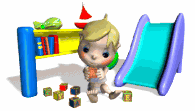 Играя, путешествуем по другим странам
Исследовательская деятельность
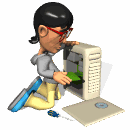 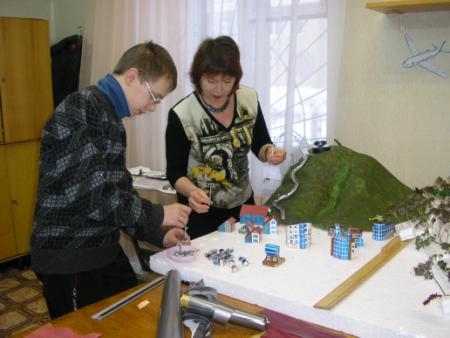 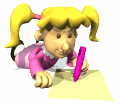 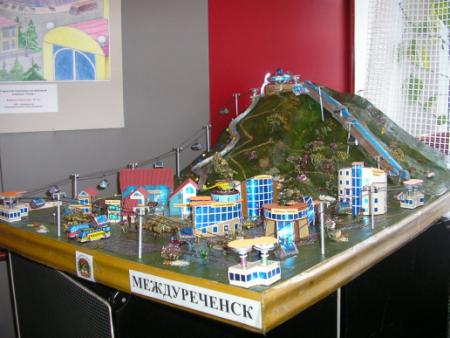 Работа над проектом Спортивно-туристический комплекс «Сыркаши»
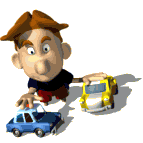 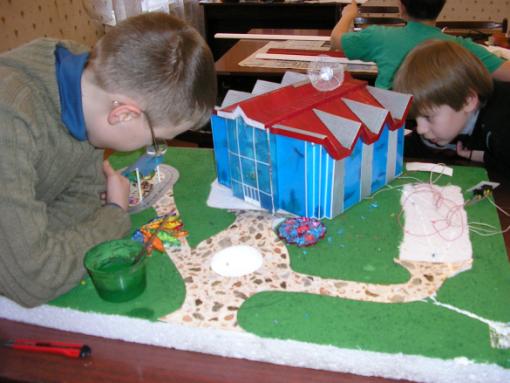 Работа над проектом «Техноград»
Социальные практики в объединении НТММакет Обогатительная фабрика «ЦОФ Распадская»
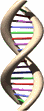 Макет: Ледовый дворец «Кристалл» социальный заказ для городского музея…
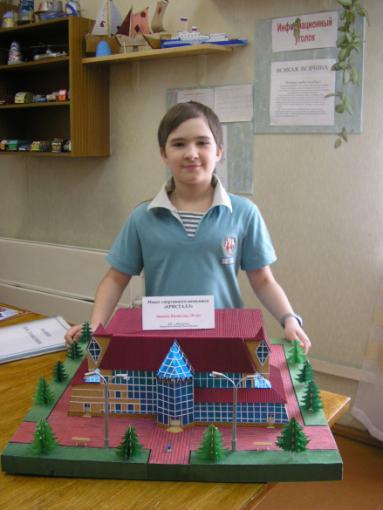 Передача городскому музею макета-мемориала памяти жертвам политических репрессий
Ознакомление обучающихся с профессиями в процессе обучения:Общие сведения о профессии;Производственное содержание профессии;Условия работы и требования профессии к человеку;Система подготовки к профессии
Спасибо за внимание!